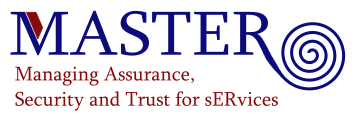 Infringement ManagementTowards Practical Enforcement
Fabio Massacci1
 joint work with Nataliia Bielova1  
and reality checks by Andrea Micheletti2 


1 University of Trento, Italy
2Hospital San Raffaele, Italy
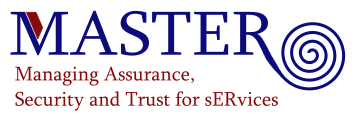 Why Schneider, Hamlen, Bauer, Ligatti, and Walker (not to mention Pretschner) are all looking in the wrong place
Politically Uncorrect Title
Chief Deadcatter: Fabio Massacci
 innocent co-authors Nataliia Bielova and Andrea Micheletti
It all started with an exercise…
Fabio [To Nataliia, a first year PhD student]: I suggest a simple exercise: prove that running example in Fig.2 of Ligatti et al. IJIS’05 can be derived as a particular case of the construction used in the proof ofThm.8 from the same paper
3 weeks later and number of “unbelieving” emails
Nataliia[showing a notebook full of automata]: it really doesn’t work
Fabio [to himself]: today’s students are really sloppy, at my times…
Fabio [to Natalia]: Impossible! I will show you. . .
3 hours later after many wiping of blackboard 
Fabio: it really doesn’t work, it cannot work…
For those who like sagas: it also doesn’t work with the TISSEC’09 theorems: prove it as an exercise :-)
Bielova, Massacci, Micheletti
3
Why it cannot work?
Option 1:  the strike of luck?
There was an exploit in the paper(s) and we could start a factory of follow-up papers like Gavin Lowe with the Needham Schroeder protocol
Alas, life is unfair…
Bielova, Massacci, Micheletti
4
[Speaker Notes: Runtime enforcement – monitors program executions
Security policy – 2 examples:
for programs: the application does not send your Personal address book over the internet
for processes: the business process complies with the laws and regulations.
At theoretical level: just a predicate over executions. Predicate holds mean that the execution complies with the policy, the predicate does not hold – the executions violates the policy.]
Is there Something Fishy in Enforcement Theory?
Key idea: an Enforcement Mechanism is a trace transformer
Takes the input from the mischievous user and makes it good
 Key Notion 1: Soundness
All output should conform to the policy
 Key Notion 2: Transparency
If you conform to the policy then your output = your input
 Key Question: What kind of policy are enforceable by what mechanism while respecting 1 & 2?
 Schneider  Security Automata  Safety property
 Hamlen++  Static-Analysis+Rewriting  most computable property
Ligatti++  Edit Automata  Renewal propety
Bielova++  Edit Automata  Iterative Properties
Bielova, Massacci, Micheletti
5
[Speaker Notes: Runtime enforcement – monitors program executions
Security policy – 2 examples:
for programs: the application does not send your Personal address book over the internet
for processes: the business process complies with the laws and regulations.
At theoretical level: just a predicate over executions. Predicate holds mean that the execution complies with the policy, the predicate does not hold – the executions violates the policy.]
Why it cannot work?
Option 1:  the strike of luck? No
There was an exploit in the paper(s) and we could start a factory of follow-up paper s like Gavin Lowe with the Needham Schroeder protocol
Alas, life is unfair…
 Option 2: The research question is wrong?
What policy can be enforced by which mechanisms. 
Look at which property can be proven:
Bielova, Massacci, Micheletti
6
[Speaker Notes: Runtime enforcement – monitors program executions
Security policy – 2 examples:
for programs: the application does not send your Personal address book over the internet
for processes: the business process complies with the laws and regulations.
At theoretical level: just a predicate over executions. Predicate holds mean that the execution complies with the policy, the predicate does not hold – the executions violates the policy.]
Hospital (Real) Process
Security policy
Security policy as FSA
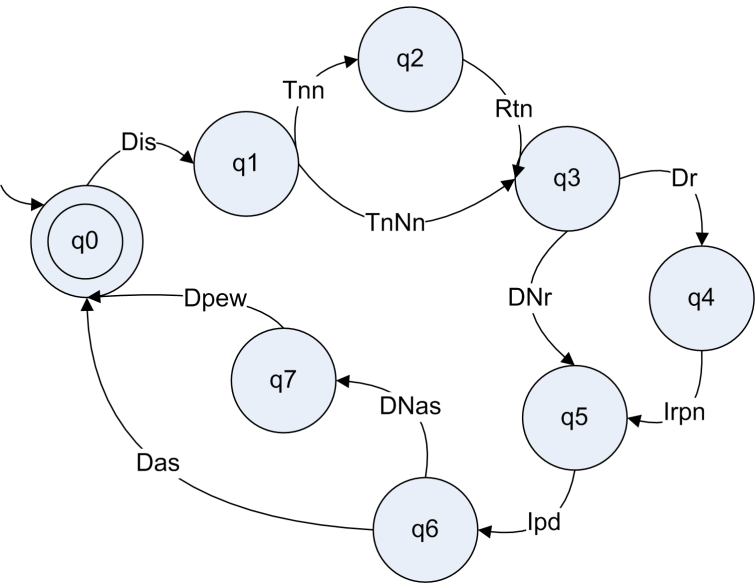 The doctor selects the drug.
If the therapeutical notes needed  doctor reviews them.
If patient is using prescribed drug for the research program purposes  doctor inserts the research protocol number.
Doctor inserts all the prescription details.
If drug is available in the stock  doctor takes it.
If drug is available in the ward  doctor takes it.
Executions in Drug Dispensation Process are iterations
Good iteration: starts in q0 and finishes in q0
Bad iteration: “Drug is for research but doctor “forgot” to insert research protocol number“
Bielova, Massacci, Micheletti
7
Safety property[Schneider, TISSEC’05]
“Doctors are not allowed to make mistakes”
All Properties
1 Nontermination
2 Trivial
3 Stack inspection
4 Eventually audits
5 All sequences with fixed length
Safety
2
5
1
4
3
Bielova, Massacci, Micheletti
Bielova, Massacci, Micheletti
8
8
Liveness
“A doctor can always add the right actions to a finite execution”
All Properties
1 Nontermination
2 Trivial
3 Stack inspection
4 Eventually audits
5 All sequences with fixed length
6 Termination
7 Transaction property σ∞
Safety
Liveness
2
5
1
3
4
6
7
Bielova, Massacci, Micheletti
Bielova, Massacci, Micheletti
9
9
Renewal property[Ligatti, Bauer, Walker IJIS’05, TISSEC’09]
“Good infinite executions could have had transiently bad parts”
All Properties
Renewal
1 Nontermination
2 Trivial
3 Stack inspection
4 Eventually audits
5 All sequences with fixed length
6 Termination
7 Transaction property σ∞
8 Termination + file access control
Safety
Liveness
2
5
1
3
4
6
7
8
Bielova, Massacci, Micheletti
Bielova, Massacci, Micheletti
10
10
Iterative property [Bielova and Massacci, NordSec’09]
“If two finite executions are good, then their concatenation is good as well”
All Properties
Renewal
1 Nontermination
2 Trivial
3 Stack inspection
4 Eventually audits
5 All sequences with fixed length
6 Termination
7 Transaction property σ∞
8 Termination + file access control
9 Increasingly longer sequences
Safety
Liveness
2
2
9
5
1
1
3
3
4
4
6
7
7
8
Iterative
Bielova, Massacci, Micheletti
Bielova, Massacci, Micheletti
11
11
Nothing seems wrong here
Original question: What policy can be enforced by which mechanisms?
 Properties describe good  traces
Given the policy respecting the property the papers show a mechanism that enforces it
Enforcement mechanisms satisfy transparency and soundness
Bielova, Massacci, Micheletti
12
[Speaker Notes: Runtime enforcement – monitors program executions
Security policy – 2 examples:
for programs: the application does not send your Personal address book over the internet
for processes: the business process complies with the laws and regulations.
At theoretical level: just a predicate over executions. Predicate holds mean that the execution complies with the policy, the predicate does not hold – the executions violates the policy.]
Time to look at what doesn’t work
Occasionally doctors makes mistakes and forget the Research Protocol
Ligatti Automata (as constructed by IJIS Thm. 8 and TISSEC theorems) 





Iterative Suppression Automata (Bielova et al. Nord Sec). 
Generalize  Ligatti’s IJIS Fig 2
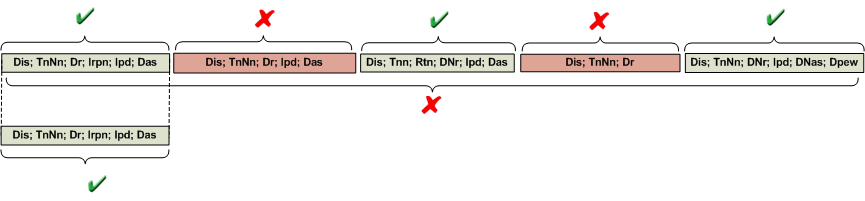 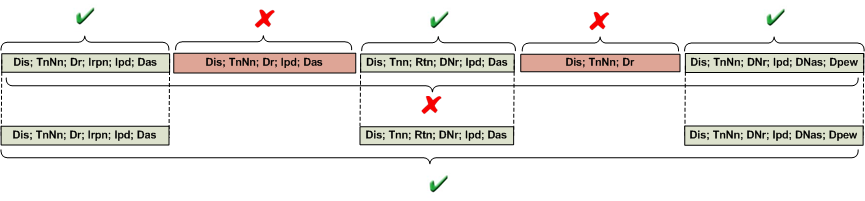 Bielova, Massacci, Micheletti
13
Are the enforcement mechanism different?
Ligatti automaton: output the longest valid prefix
 Bielova automaton: suppress invalid iterations
Key idea: an Enforcement Mechanism is a trace transformer
It is self evident that the two mechanisms are different!
 Key 1 notion: Soundness – both are sound
All output should conform to the policy 
Key Notion 2: Transparency – both are transparent
If you conform to the policy your output = your input
 But they are different! 
Hospital San Raffaele would not definitely pay the same money for both of them
What makes them different?
Bielova, Massacci, Micheletti
14
Why it cannot work?
Option 1:  the strike of luck? No
There was an exploit in the paper(s) and we could start a factory of follow-up paper s like Gavin Lowe with the Needham Schroeder protocol
Alas, life is unfair…
 Option 2: The research question is wrong?  No
What policy can be enforced by which mechanisms. 
Can be detailed in two but things don’t change:
Given a policy construct a corresponding mechanism
Given a policy and a mechanism , verify they match
 Option 3: The key notions are wrong?
 Are soundness and transparency the right notions? 
 My claim is that they are not adequate
Bielova, Massacci, Micheletti
15
[Speaker Notes: Runtime enforcement – monitors program executions
Security policy – 2 examples:
for programs: the application does not send your Personal address book over the internet
for processes: the business process complies with the laws and regulations.
At theoretical level: just a predicate over executions. Predicate holds mean that the execution complies with the policy, the predicate does not hold – the executions violates the policy.]
Why Schneider, Hamlen, Ligatti, Bauer. . . are all looking in the wrong place?
The Enforcement Mechanisms differ on a BAD trace
It is self evident that the two mechanisms are different!
Soundness  and  Transparency are on  GOOD traces
 Look at the problem as Software Engineering Problem: 
Specify the Enforcement Mechanism
What to do for Good traces: nothing
What to do for Bad traces: something to fix it. Yes but what? Up to you.
100% research spent on specifying the cases we should do nothing!
 What distinguishes enforcement mechanisms in practice is not what happens when the input respects the policy (because they all do the same thing, ie nothing) but what precisely happens when the input does not respect the policy
Bielova, Massacci, Micheletti
16
The obvious answer won’t work
But edit automaton can surely enforce all these properties and do all kinds of error correction
In theory Edit Automata can suppress, delay, insert all kind of stuff.
Yes, but there is NO assurance they are “correct” in some sense
In practice they can do only what our algorithms tell them to do
We need a formal notion to distinguish between the largely different edit automata that enforce renewal properties
 Ligatti automata – longest valid  prefix
 iterative suppression
 Compensation action (system adds a special protocol number)
 “And now something completely different. .. “
Bielova, Massacci, Micheletti
17
“No surprises” Property
Key Notion  1: Soundness for bad and good input
All output should conform to the policy
 Key Notion 2: Transparency for good input
If you conform to the policy your output = your input
Key Notion 3: Predictability for  bad input
If you  don’t conform to the policy your output is very close to your input
We need a notion of very close for infringement management
Qualitative
 Suppressed Errors
Venial Errors
 Amendable Errors
Quantitative
Linear vs Exponentially Discounted errors
Bielova, Massacci, Micheletti
18
Quality: Suppressed Errors
Key Notion 3: Predictability for  bad input
If you  don’t conform to the policy your output is very close to your input
Levenshtein distance is # of dropped actions to become good again
Simplest Model Individual Drop-Out
If single action is in a set can be dropped – optimal
What if we can only decide that a whole sequence is good?
 Ligatti Automata  from IJIS Thm.8 drop sequences
Drop if the first iteration is bad – upperbound infinite
Iterative suppression from NordSec drop sub-sequences
Drop till you cannot restart an iteration – upperbound longest iteration
Bielova, Massacci, Micheletti
19
Quality: Amendable and Venial Errors
Key Notion 3: Predictability for  bad input
If you  don’t conform to the policy your output is very close to your input
Levenshtein distance is # of changed actions to become good again
Simplest Model 1: Fix Amendable Error
If single action is in a set can be replaced by another one – optimal
Simplest Model 2: Allow Venial Error
If single action is in a set can be left in the output even uf it doesn’t respect the policy – optimal again 
 but “predictably violate” soundness
What if we can only amend a whole sequence?
Eg Add compensation actions a’ la Pretschner? 
Requires precise formalization of compensation
Bielova, Massacci, Micheletti
20
Quantity: Linear vs Discounted
Key Notion 3: Predictability for  bad input
If you  don’t conform to the policy your output is very close to your input
Levenshtein distance is #of dropped actions but weighted depending on distance from input
Ligatti Automata  from IJIS Thm. 8 drop sequences
Drop if the first iteration is bad
Weight is 1/2i where i is i-th iteration from start of sequence
Exponentially discounted evaluation of inputs
Iterative suppression from NordSec drop sub-sequences
Drop till you cannot restart an iteration – upperbound longest iteration
Weight is 1 irrespective of distance from start of sequence
Linear evaluation of inputs
Bielova, Massacci, Micheletti
21
Quantity: Linear Model
Bielova, Massacci, Micheletti
22
Quantity: Discounted
Bielova, Massacci, Micheletti
23
Take home message
Are soundness and transparency adequate notions? No
Soundness for bad and good input
Transparency for good input
what distinguishes enforcement mechanisms in reality is what precisely happens when the input does not respect the policy
Key Notion 3: Predictability for  bad input
If you don’t conform to the policy your output is very close to your input
Infringement Management needs consensus over notion of very close
Qualitative
 Suppressed Errors
Venial and Amendable Errors
Quantitative
Linear vs Exponentially Discounted errors
Bielova, Massacci, Micheletti
24
And now something completely different…
ESSOS’2011
International Symposium on Engineering Secure Software and Systems
February 09-10, 2011
Madrid, Spain
Program co-chairs: 
Ulfar Erlingsson (Microsoft Research Silicon Valley, USA) 
Roel Wieringa (University of Twente, NL)
Important Dates
Abstract submission: September 13, 2010
Paper submission: September 20, 2010
http://distrinet.cs.kuleuven.be/events/essos2011/
Bielova, Massacci, Micheletti
25